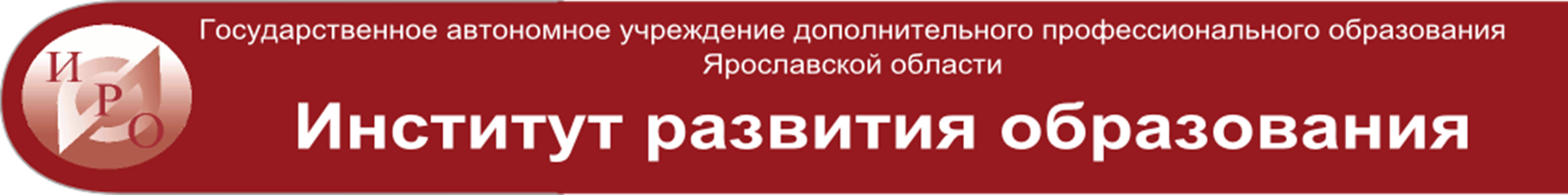 О качестве услуг, оказанных в первом полугодии 2020 года, и планировании образовательной деятельности на 2021 год
Уланова Галина Александровна, проректор,
Матвеева Анна Александровна, заведующий ОСУП

Ярославль 2020
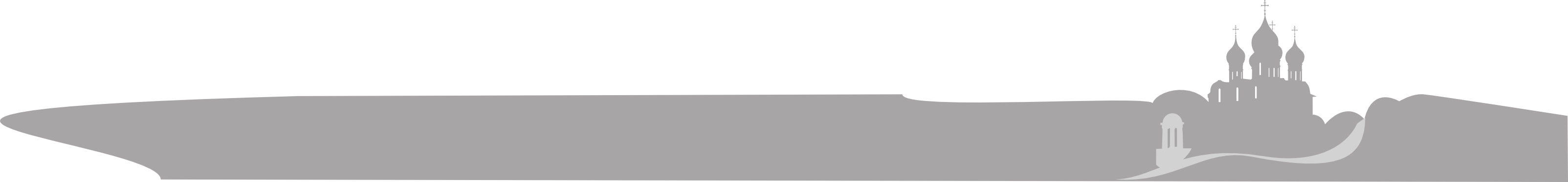 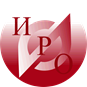 Нормативно – правовая основа
«Положение о дополнительном профессиональном образовании в государственном автономном учреждении дополнительного профессионального образования «Институт развития образования» (утв. приказом ректора 01.06.2016 №01-03/71)
Приказ «Об организации работы в новой ИОС ГАУ ДПО ЯО ИРО» (от 28.03.2020 № 01-03/37)
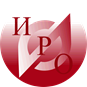 Цель
Качество – соответствие полученных результатов – заданным (цели или планируемым результатам программы)
Цель: Повышение уровня профессиональной компетентности педагогических и руководящих кадров региона в соответствии с профессиональными стандартами руководителя, педагогических работников, а также создание условий для непрерывного профессионального развития других категорий населения Ярославской области по средствам персонификации программ
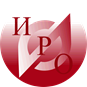 Выполнение государственного задания в части реализации образовательной услуги (в человеко/часах)
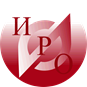 Результаты реализации программ ДПО (количество обученных)
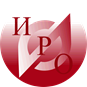 Результаты реализации программ ДПО (количество отчисленных)
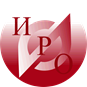 Количество реализованных программ
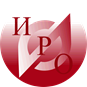 Реализуемые программы ДПО (ППК, ППП)
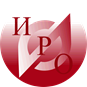 Новые ДПП в 1 полугодии 2020 г.
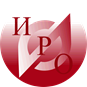 Единые подходы к определению качества реализации ДПО
Инструменты
Инвариантная часть:
-  анкета (входная и итоговая диагностика),
аналитическая справка,
отчет о работе аттестационной комиссии.
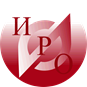 Единые подходы к определению качества реализации ДПО
Инструменты
Вариантная часть:
тест,
тестинг по метапредметным компетенциям,
итоговый протокол независимой экспертизы,
анкета по итогам освоения программы,
оценочные инструменты (самооценка, фокус-группа, информационно-аналитическая справка),
сводный результат по группе (график),
самоанализ преподавателя,
портфолио,
др.
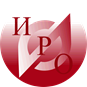 Мониторинг качества реализации ДПП
Мониторинг метапредметных компетенций,
Мониторинг удовлетворенности,
Мониторинг лояльности клиентов.
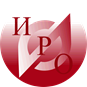 Мониторинг метапредметных компетенций
В рамках государственного задания не проводился.
ГПРО 
Большесельский МР – 32 педагога
Борисоглебский МР – 20 педагогов
Г_Ямский МР – 33 педагога 
Даниловский МР – 38 педагогов
Мышкинский МР – 22 педагога
Пошехонский МР – 54 педагога
Ростовский МР – 150 педагогов
Рыбинский МР – 65 педагогов
Тутаевский МР – 71 педагог
Угличский МР – 106 педагогов
Ярославль – 151 педагог
 
По заявке руководителя тестирование прошли – 79 педагогов
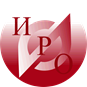 Мониторинг метапредметных компетенций
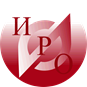 Мониторинг удовлетворенности
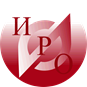 Лояльность клиентов
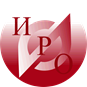 Выводы
В целом по институту ГЗ за I полугодие выполнено.
Не выполнили ГЗ следующие СП: КГД, КЕМД, КИО, КНО, ИЦ, ЦОМ, ЦРПО
Была реализована 81 программа ДПО.
При определении качества программ ДПО используются инструменты, содержащие инвариантную и вариативные части.
При реализации программ используются различные формы обучения.
Мониторинг качества реализации ДПО включает:
Мониторинг метапредметных компетенций,
Мониторинг удовлетворенности – 100%,
Лояльность клиентов – 74, 8%
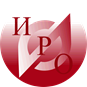 Основные подходы к планированию на 2021 год
направления, реализуемые в рамках региональных проектов НП «Образование»;
выявленные профессиональные дефициты;
результаты САО по ГИА;
модернизация содержания и технологий образования;  
воспитание и социализация обучающихся;  
индивидуализация и вариативность;  
оценка качества образования;  
социально-психологическая работа (в том числе профилактика);  
информационно-образовательная среда образовательной организации;  
обновление содержания и технологий управления образовательной организацией
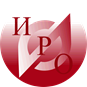 Предложения в проект решения УС:
1) Считать качество оказания образовательной услуги в 1 полугодии 2020 года удовлетворительным;
2) Рекомендовать СП скорректировать оказание образовательной услуги на 2 полугодие 2020 года в соответствии с ГЗ;
3)При планировании деятельности на 2021 год учесть основные подходы к планированию с учетом ГЗ на 2021 год и потребностей МР.
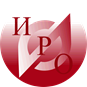 Спасибо за внимание!